ВЕЛИКИЙ КНЯЗЬ 
Александр Ярославович  Невский.
1221-
1263г.г.
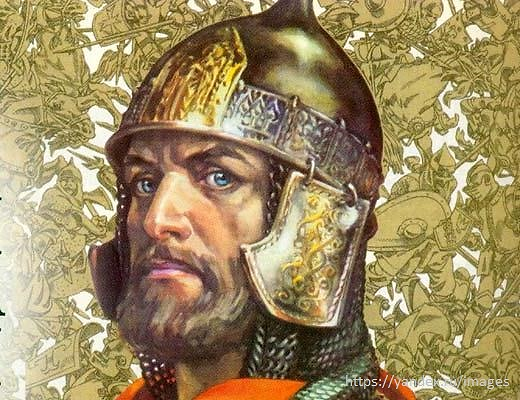 Кашковский Павел 3 «Б» кл.
Учитель: Чаркова Маргарита Анатольевна,
учитель начальных классов
МБОУ СОШ №4

город Никольск
Пензенская  область
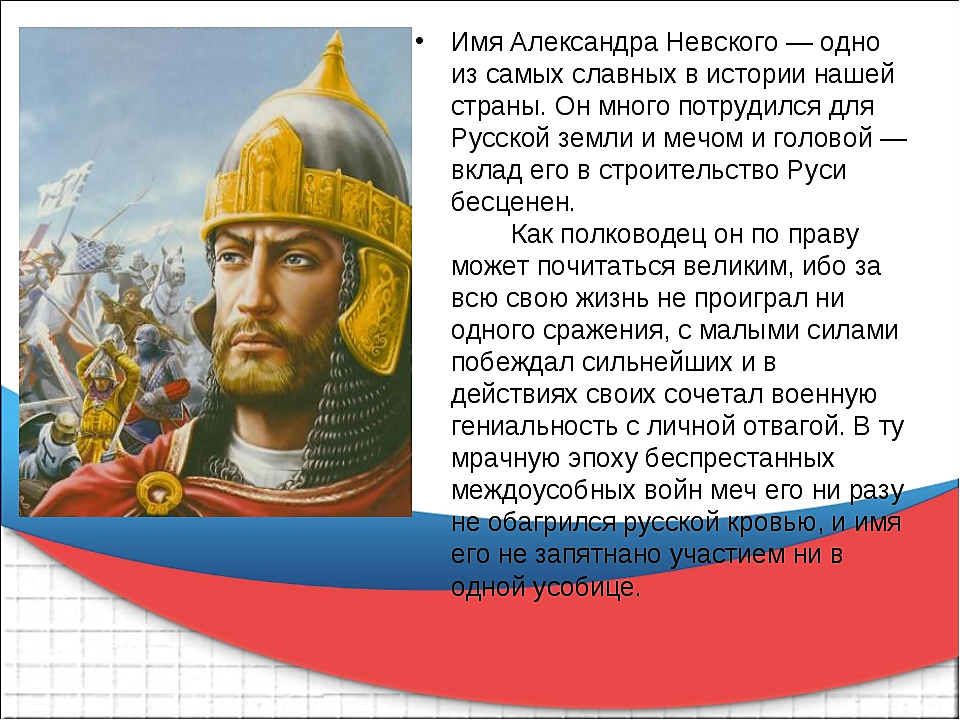 Как полководец, он по праву
 может почитаться великим, 
ибо за всю свою жизнь не проиграл
 ни одного сражения.
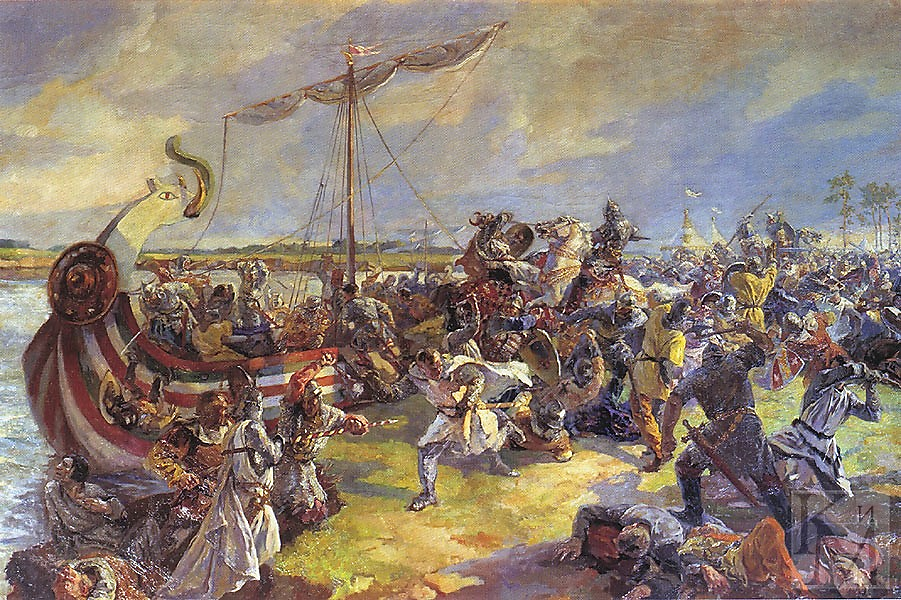 1. Невское побоище
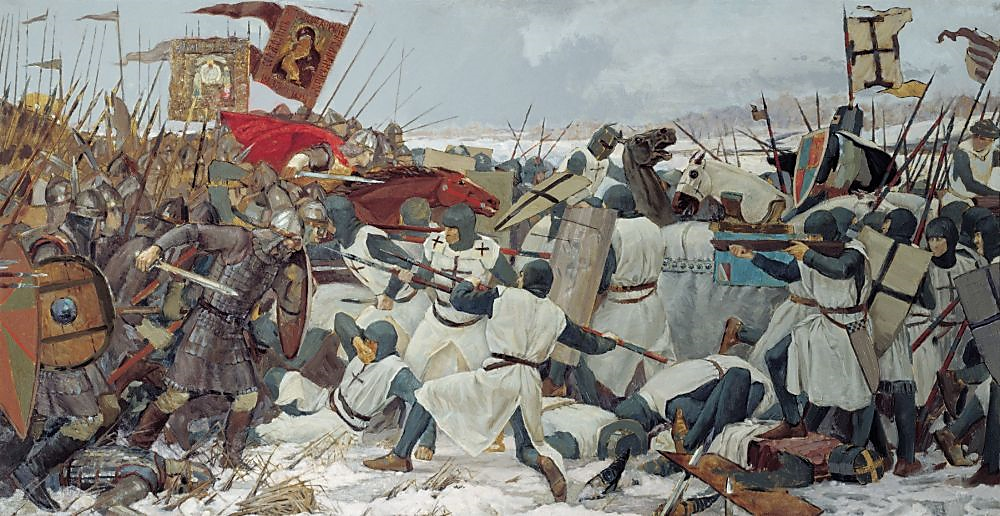 2. Александр и немцы
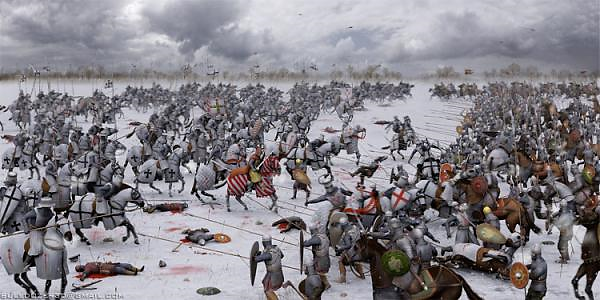 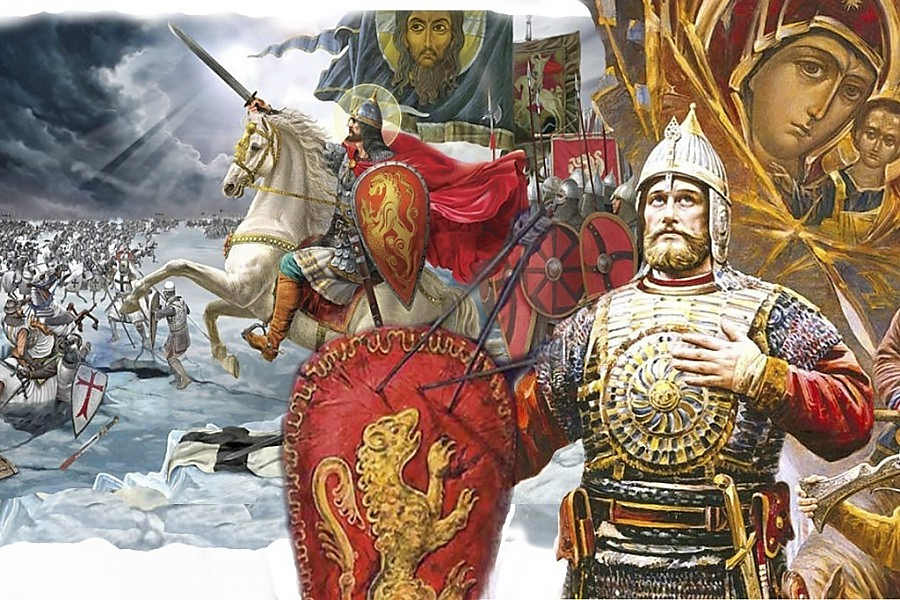 3. Ледовое побоище
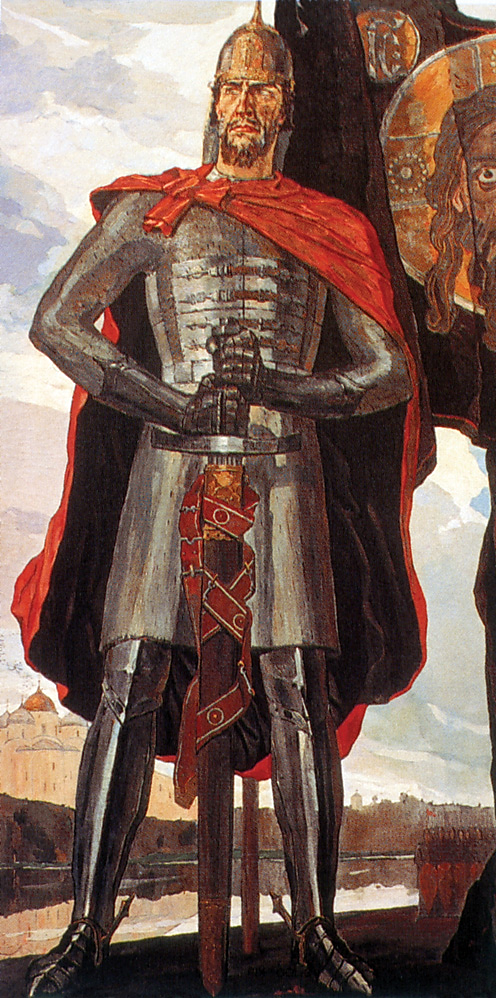 5. Невский дипломат
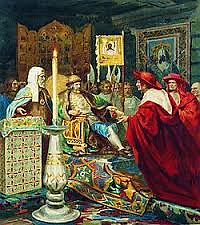 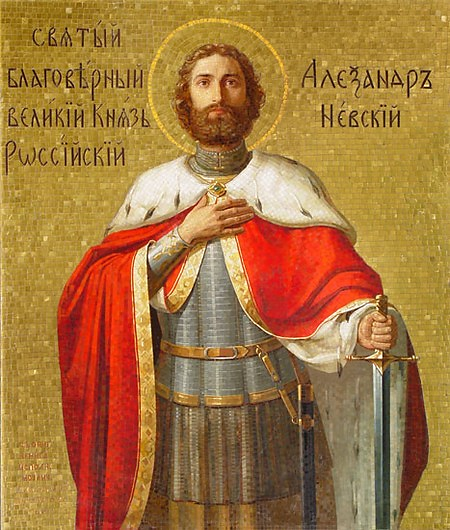 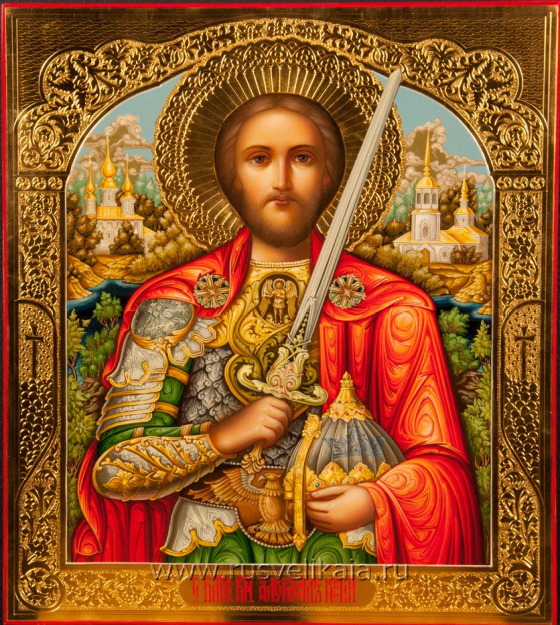 6. Невский святой
Памятник в Санкт-Петербурге
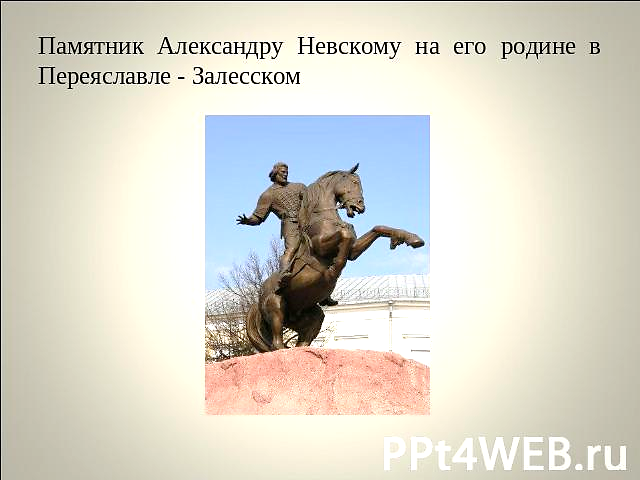 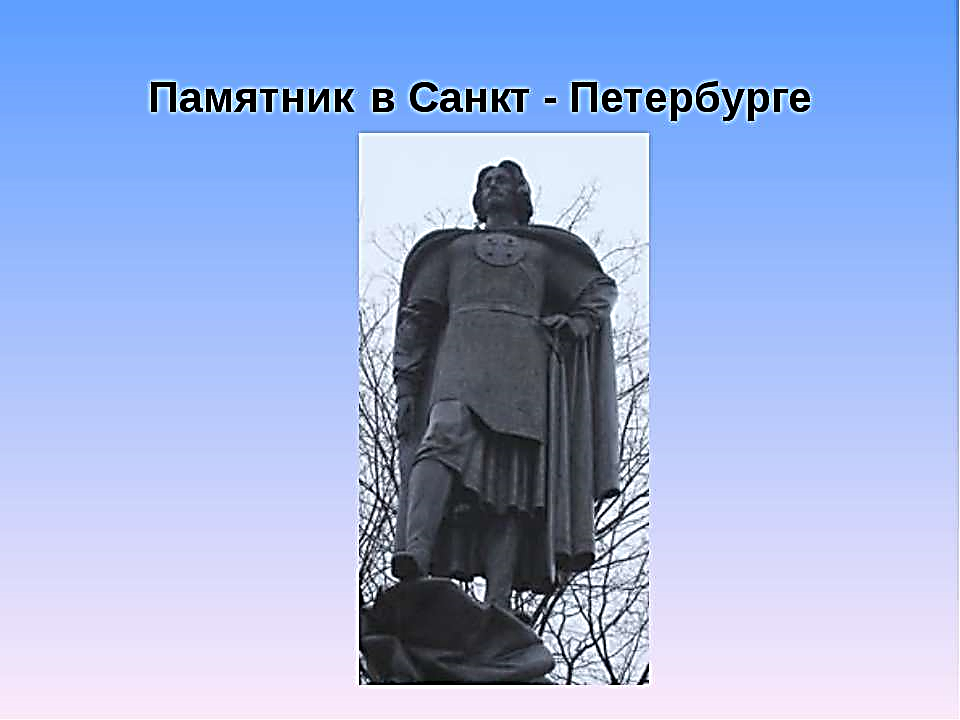 Памятник на родине в Переславле-Залесском
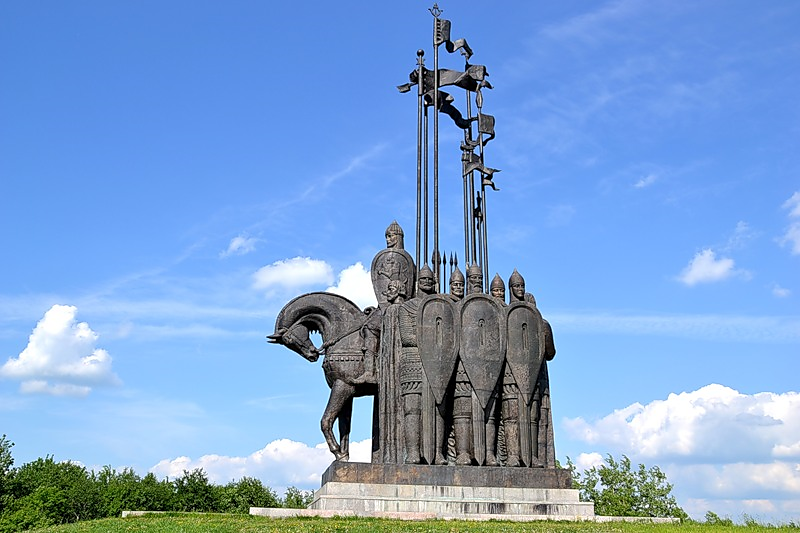 На окраине Пскова установлен памятник Александру Невскому.
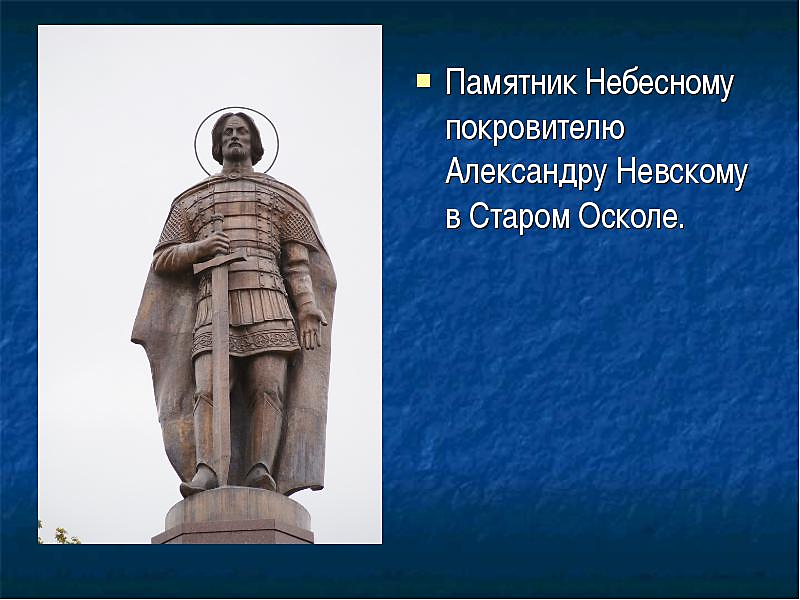 Великий Новгород
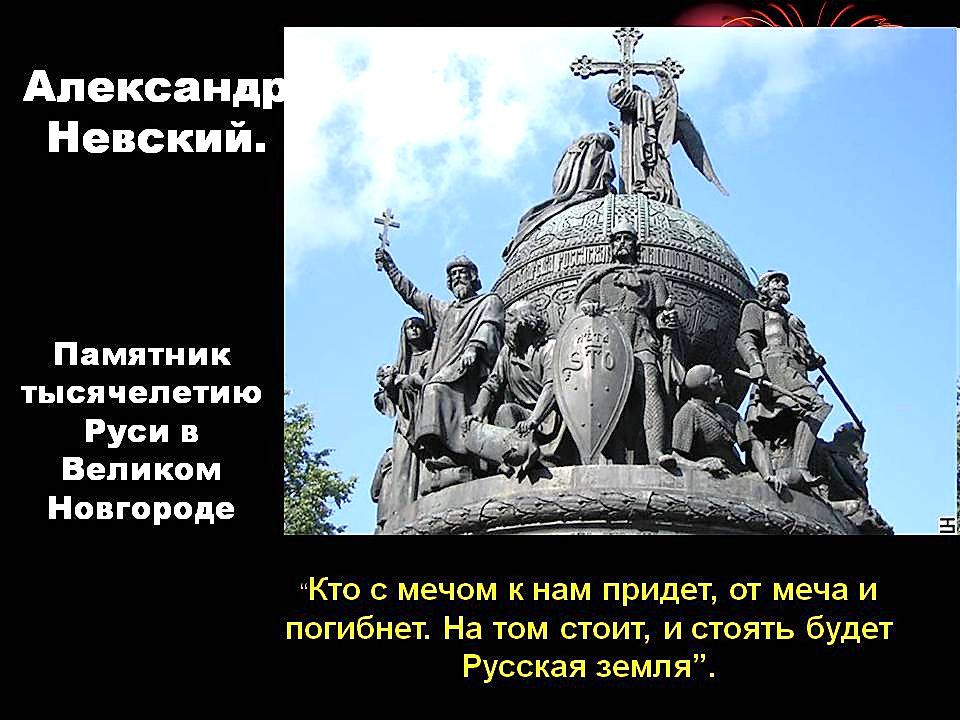 Памятник небесному покровителю 
Александру Невскому в Старом Осколе
Использованные источники:СВЯТОЙ БЛАГОВЕРНЫЙ КНЯЗЬ АЛЕКСАНДР НЕВСКИЙ http://family-history.ru/material/history/christianity/christianity_22.htmlИзображения взяты на сайте    http://yandex.ru	Условия использования сайта https://yandex.ru/legal/fotki_termsofuse/В. К. Красунов, А. И. Ермаков. Великие русские полководцы и флотоводцы: справочник.- М., 2010. - С. 14-17.